An introduction to 
European Union law


MODULE NUMBER 2

 The Relationship between EU law and national laws



This material has been prepared by Mattia Bosio (matt.bosio@gmail.com) within the PRODEC project.
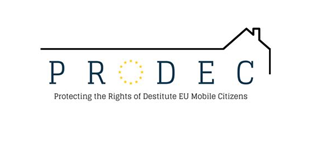 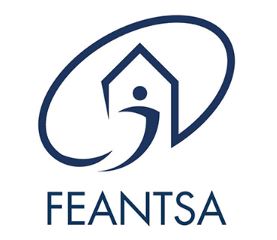 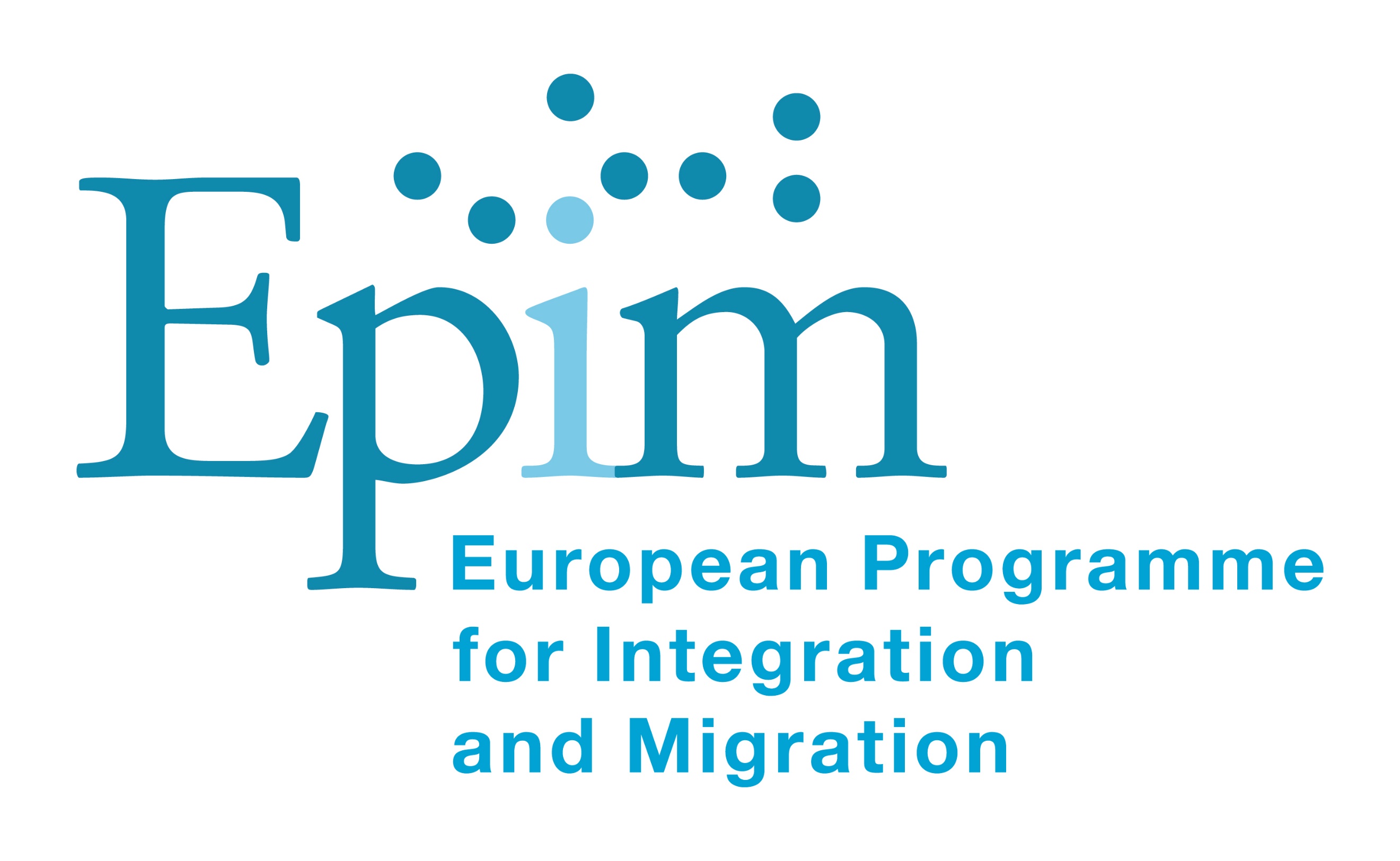 [Speaker Notes: Hello and welcome to the second module of our training on the European Union law. 

In this second module we will look at the relationship between EU law and national laws.
 
This information aims to support professionals and organisations working with EU migrants in identifying how and where they can get involved for protecting the rights of mobile EU citizens in case of violation of EU law.]
The Relationship between EU law and national laws
EU competences
The Principle of subsidiarity and proportionality
 The Primacy of EU law
The Direct application and the transposition of EU law
Direct effects of EU law (horizontal and vertical)
Breaches of EU law: National remedies and EU remedies
Case study on a violation of EU law.
[Speaker Notes: What will you learn in this second module?
We will start with presenting the different types of shared competences between the European Union and its Member States. At EU level we have: exclusive, shared and supporting competences.
When the competence is shared between the EU and the Member State, the principle of subsidiarity and proportionality need to be applied in order to understand which action, the European or the national, is the most efficient and suitable in the respective case.
When the same subject is covered by both EU and national law, the principle of primacy governs this relationship. What happens in case of conflict? The brief answer is that EU law is supreme to national law. We will see later more details on the importance of this principle.
What happens when EU laws are adopted? Is EU law directly applicable in Member States or it needs some action at national level? At the end of the module, you should be able to answer to these questions.
May EU law be invoked by individuals before national judges? We will learn that only certain EU laws have direct effect and also how to distinguish between horizontal and vertical direct effect.
How to recognize a violation of EU law? What to do in case of breach of EU law? We will see that different possibilities exist at national and at EU level. A case study about a recent violation of EU law by the UK (before Brexit) will help us understand how a breach of EU law may look like and what remedies may be adopted.]
The Principle of Conferral of competences
EU Treaties define EU Competences

Limited Scope of EU powers

EU legislates only in certain areas
[Speaker Notes: The EU has the power to legislate only in certain areas. These areas, that we will call EU competences, have been delegated by Member States to the EU.

According to the principle of conferral of competences the scope of the competences of the European Union is limited, because the Member States that created the European Union decided to give up only part of their sovereignty.

The treaties clearly define the areas where the EU can act and operate. This means that the treaties have created the EU competences in different areas, but also has created limits within the exercise of these competences.

According to this principle the European Union can only act within the limits of the competences explicitly given by the treaties.]
3 different type of EU Competences
Supporting Competences 
EU only supports, coordinates or supplements actions of MS
Exclusive Competences 
the EU legislates 
MS only implement EU law
Shared competences 
EU and MS both legislate.
Principle of Subsidiarity
[Speaker Notes: For each policy area where the EU has a competence (Transport, Energy, Health, Environment, etc..), in the respective title of the treaties the legislative competence of the EU is detailed. We have 3 different types of EU competences : exclusive, shared and supporting competences.

An exclusive Competence means that only the EU can legislate, and Member States may only act for the implementation of the EU law.

When the competence is shared, the EU and the Member States may legislate together in that area. We will see later in detail how in this case the principles of subsidiarity and proportionality govern the sharing of competences. 

Certain areas are reserved to Member States. In this case the EU only has a competence to support, coordinate or supplement the actions of the Member States, without overriding the national competence in the concerned areas.]
Exclusive Competences
shared Competences
Supporting
Competences
Customs Union
Competition policy
Euro monetary policy
Conservation of marine resources
Common commercial policy
Internal market
Social policy
Economic, social and territorial cohesion
Agriculture and fisheries
Environment
Consumer protection
Transport and energy
Area of freedom, security and justice
Industry
Health
Culture
Tourism
Education, youth and sport
Civil Protection
[Speaker Notes: Let’s see what are the exclusive competences of the European Union. According to the treaties, the EU has exclusive competence to legislate in the following areas: The legislation on Customs Union, The rules on competition, The Euro Monetary policy, The Conservation of marine resources and the Common commercial policy.

The Competences that the EU shares with its Member States are: The regulation of the internal market, The Social Policy, The Economical social and territorial cohesion, The Agriculture and fisheries, The environment, The Consumer protection, The Policy on transport and Energy and the Area of freedom, security and Justice.

The Union has competence to carry out actions to support, coordinate or supplement the actions of the Member States in the following fields: Industry, Health, Culture, Tourism, Education, vocational training, youth and Sport and Civil Protection.]
Is the EU competent?
Look at the Treaty!

For each policy area            the type of Competence. 

Example: Working conditions 
    TFEU           Part three: Union Policies           Title X: Social Policy
					Article 153 TFEU
The EU has only a supporting competence
[Speaker Notes: To understand if the EU has a competence on a certain subject, we must look at the Treaties, and especially at the Treaty on the Functioning of the European Union. For Each policy area covered by the Treaties, this Treaty establishes the powers of the European Union in the respective field. 

For instance, if we need to know what is the EU competence in the field of working conditions, we must look at the third part of the Treaty on the Functioning of the European Union, named Union Policies and internal actions. In this third part we will find the title number ten dedicated to the Social Policy. According to article 153 of the TFEU, the Union shall support and complement the activities of the Member States in the field of working conditions.

This means that working conditions, as it is generally the case for labour law, is a responsibility of the Member States. The EU only has a supporting competence in this field. However, according to that same article of the Treaty, the EU may adopt directives that set minimum requirements for working & employment conditions.]
The Principle of Subsidiarity
When the Competence is not exclusive

The EU must only have a subsidiary function: 

tasks that MSs cannot perform effectively
[Speaker Notes: If the competence is not exclusive, in which cases can the EU legislate?

In this case, in accordance with the principle of Subsidiarity, the European Union must only have in principle a subsidiary function.

This principle aims to ensure that decisions are taken as closely as possible to the citizens and that constant checks are made to verify that an action at EU level is justified only when a comparable action at national, regional or local level would be inefficient. 

When the competence is not exclusive, the EU does not take any action, unless an action at EU level is more effective than an action taken at national, regional or local level.]
Double subsidiarity test
[Speaker Notes: In order to understand if the EU has the power to legislate or not in the field of a non-exclusive competence a double subsidiarity test must be carried on.
First, the EU may exercise its powers only when Member States cannot sufficiently achieve at national level the objectives of a proposed action. 
Secondly, the EU may exercise its powers only when an added value can be guaranteed if the action is carried out at EU level. This means that only by the intervention of the European Union the action can be implemented more successfully.

If both test are passed the EU can act. The EU treaties confer to national Parliaments and to the Court of Justice the role to examine the correct implementation of the principle of subsidiarity by the EU institutions. 

To this extent, when drafting a legislative proposal, the Commission must always justify the EU intervention in the light of the principle of subsidiarity. The Commission must send its proposal to National Parliaments that may object that the proposal does not comply with the double subsidiarity test and ask the Commission to change the proposal.]
The Principle of Proportionality
Once the subsidiarity test is passed:

is the EU action suitable,
appropriate and necessary?
[Speaker Notes: When it is considered that an EU action in the context of a non-exclusive competence may be justified in the light of the principle of subsidiarity, a further test of the proportionality of the EU action must be carried on. 
The principle of proportionality requires that any action by the EU should not go beyond what is necessary to achieve the objectives of the Treaties.

This principle regulates how the European Union exercises its powers. The proportionality principle means that, to achieve the goals of the EU law in question, the EU will only take measures at EU level that are suitable, appropriate and necessary to achieve the objectives legitimately pursued by the law in question. When a choice between several appropriate measures needs to be taken, the least burdensome must be adopted.]
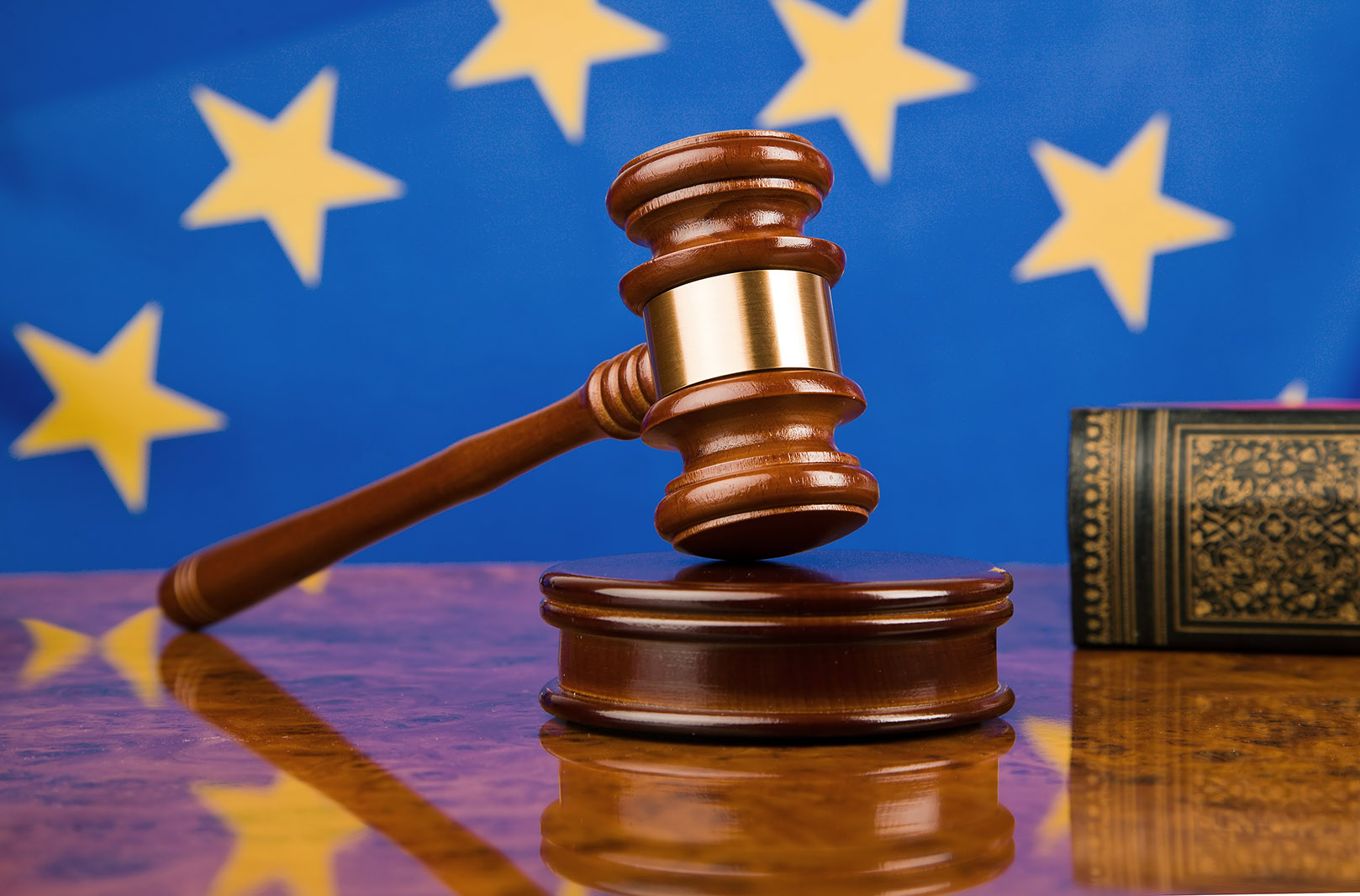 primacy OF EU law:MS “definitively transferred” part of their sovereignty to the EU
Limited autonomy by virtue of EU membership
[Speaker Notes: Now that we have established the relationship between national sovereignty and EU competences let’s see what happens after an EU law has been adopted.

When the EU exercises its powers in a certain field, it is possible (and it was often the case when the EU was founded), that a national law already covers that topic in some Member States. And it is also possible that this precedent national law is in conflict with the newly adopted EU law. This conflict has been resolved by the Court of Justice of the European Union through the principle of Primacy.

When Member States funded (or later joined) the European Union, they accepted, according to the EU courts, a definitive transferal of part of their sovereignty to the European Union. By virtue of their participation to the European Union their autonomy to legislate in certain policy areas has been limited.]
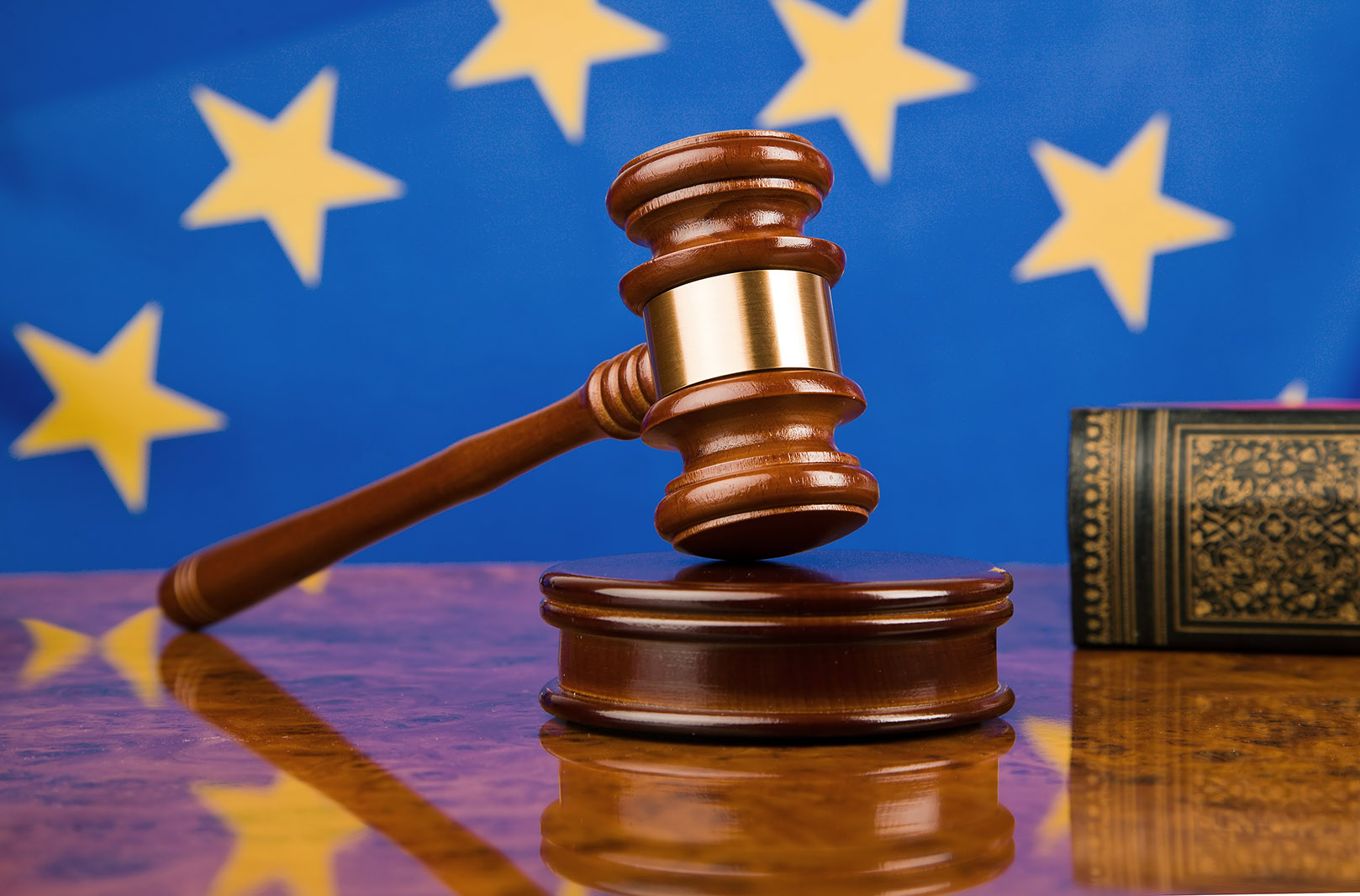 Primacy: What happens in case of conflict?
Any National law incompatible with EU law
should not be automatically applied anymore 

Any national authority must give
 immediate effect to EU law &
suspend incompatible national law
[Speaker Notes: According to the primacy principle, where there is a conflict between EU law and national law, EU law will always prevail. If this were not the case, national laws could simply take precedence over primary or secondary EU legislation.  Under the principle of primacy, any national law that is incompatible with EU is automatically set aside by EU law. This means that laws issued by European institutions are to be integrated into the legal systems of Member States, who are obliged to comply with them.

In principle when a new EU law is adopted is up to the national legislator to amend or to repeal any national law that may be incompatible with the new EU law that entered into force. However, if the legislator does not repeal or amend the conflicting national legislation it is for any public authority (national courts and public officials) to give immediate effect to EU law and to disapply the incompatible provision existing at national level.

EU law is thus always superior to national law. This means that EU law can over-rule any national law: not only national law that existed before the EU law entered into force, but also national laws adopted at a later stage.]
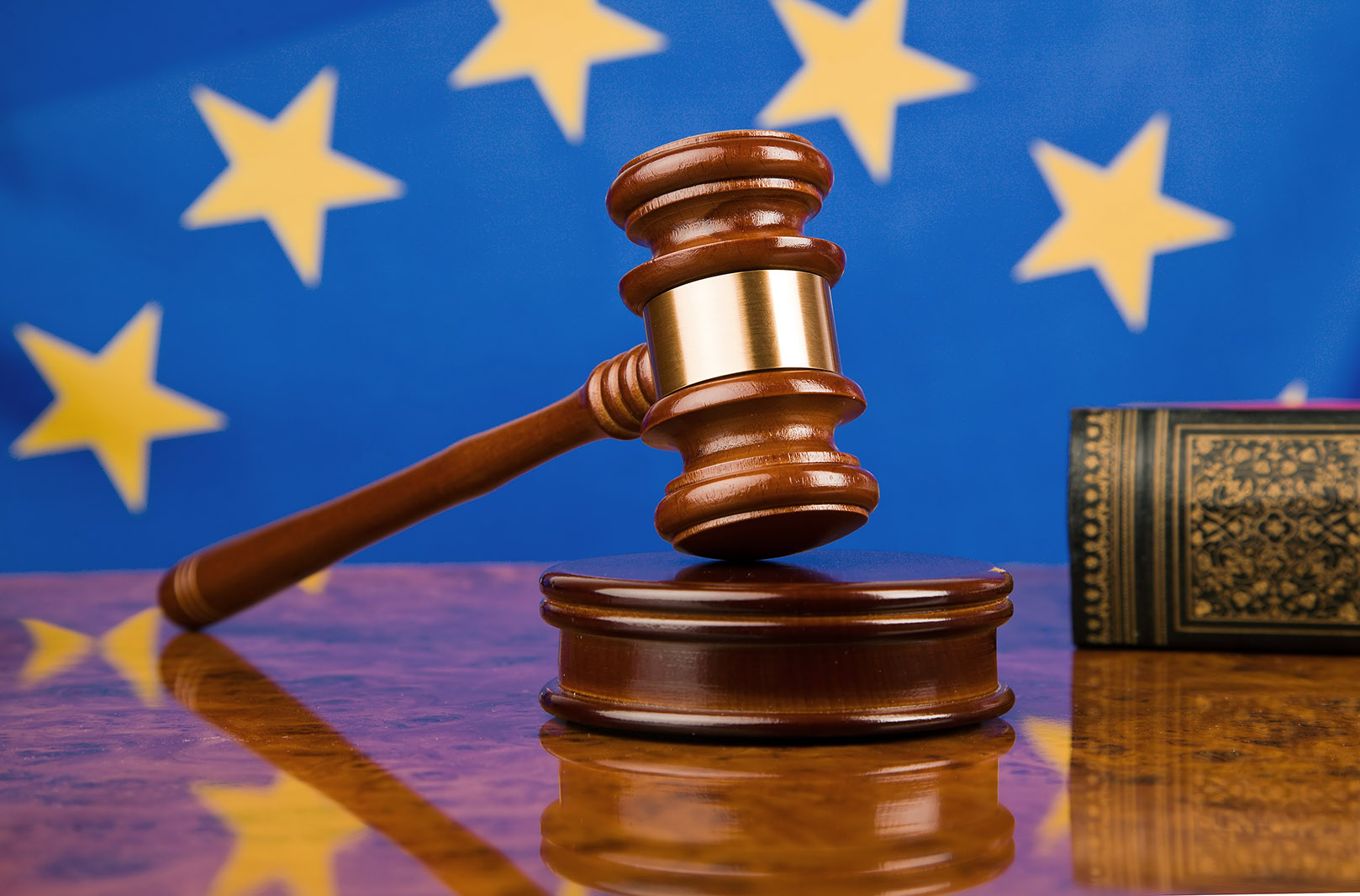 Direct applicability OF EU law
EU law becomes part of the laws of MSs without national implementing measures
[Speaker Notes: We just said that under the primacy principle EU law must automatically be integrated into the national law of the Member States.
However, some EU laws are directly applicable (as the Regulations). Others (as the Directives), need some action at national level to be integrated into national law. 

The direct applicability is thus the ability of a piece of EU legislation to become part of a Member State’s national law without the need for any domestic implementing legislation.

We already said in the first module that EU treaties, EU regulations and EU decisions are directly applicable in the Member States. 

On the contrary, EU directives are not directly applicable. Member states must adopt national implementing legislation by the transposition deadline established in the Directives to give effect to them.]
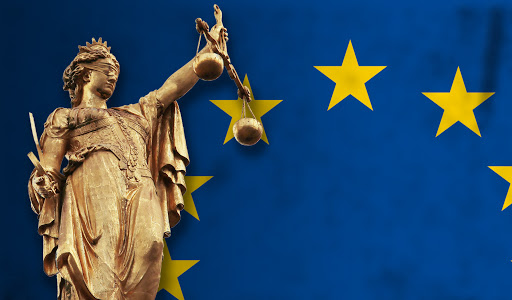 Possibility to invoke EU laws before national
Courts
Direct Effect of EU laws
[Speaker Notes: The Court of Justice progressively extended the scope of EU legislation by introducing the principle of direct effect of EU law. 

The principle of direct effect enables individuals to immediately invoke EU law before national courts, even in the case where there is not a national law implementing an EU law. This means that EU citizens may rely on EU law in domestic courts even in situations where there is no corresponding national law. In that case, the laws adopted by European institutions are automatically integrated into the national legal systems. 

If a provision of an EU Treaty, Regulation, or Directive satisfies the requirements to be directly effective, national courts must enforce the rights that such a provision grants. Therefore, there is no need for nationals to go to the Court of Justice of the European Union to plead their cases.]
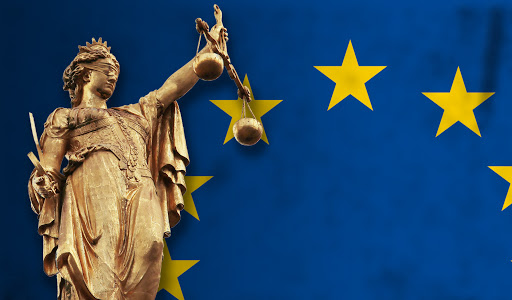 Vertical Effect:

Individuals vs Member States

Horizontal Effect:

Individuals vs Individuals
Horizontal and vertical direct effects
[Speaker Notes: There are two aspects to direct effect: a vertical aspect and a horizontal aspect.

Vertical direct effect concerns the relations between EU citizens and their Member States. This means that individuals can invoke a European provision against their Member States. 

Horizontal direct effect concerns the relations between individuals. This means that an individual can invoke a European provision in relation to another individual.

Depending on the different source of EU law in question, the Court of Justice recognised either a full direct effect (a horizontal direct effect and a vertical direct effect) or a partial direct effect (confined to the vertical direct effect).]
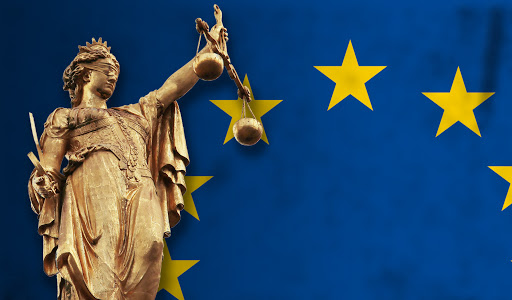 Binding, clear, precise and unconditional rules
full 
direct effect

(vertical & horizontal)
Direct Effect of Primary law
[Speaker Notes: The principle of direct effect firstly has been established by the Court of Justice for Primary Laws. The EU treaties are considered as having direct effect, provided that the provisions concerned are binding, clear, precise and unconditional and that they do not require any additional measures, either national or European.

To this extent, it is considered that where the Treaties give the Member States a margin of discretion on the implementation of EU law, the provision in question has not direct effect. When an EU provision is not considered as having direct effect, individuals may not rely on this provision to invoke their EU rights before national courts.]
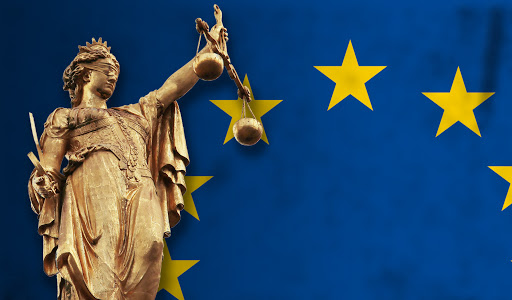 full 
direct effect

(vertical & horizontal)
Direct Effect of Regulations
[Speaker Notes: The principle of direct effect also applies to EU secondary legislation, that is those acts adopted by the EU institutions on the basis of the Treaties.

Concerning regulations, it is openly recognised by the Treaties that this type of EU law is directly applicable.

This means that regulations always have full direct effect.]
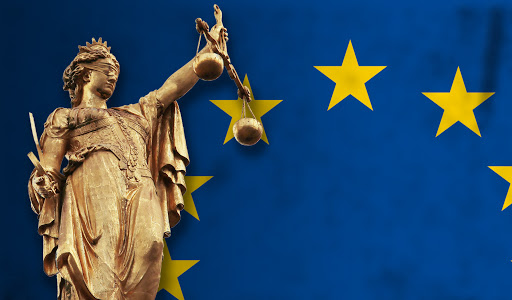 only can have
vertical
 direct effect

Conditions:

Not transposed
Unconditional, clear and precise obligations
Confers rights on individuals
Vertical Direct Effect of Directives
[Speaker Notes: We have learnt in the first module that while Regulations and Treaty provisions are directly applicable in Member States, Directives need to be transposed in national legal order.

The Court of Justice decided that even if the directives were not implemented by Member States, they must be considered at least having vertical direct effect. However, some conditions need to be satisfied: 
(a) First, the directive has not been transposed into national law or has been transposed incorrectly; 
(b) Secondly, the provisions of the directive are unconditional and sufficiently clear and precise; and 
(c) Third, the provisions of the directive confer rights on individuals.

If these conditions have been met, individuals may invoke the provision against the Member State that did not transpose the Directive. The contrary does not work. A Member State that did not implement a directive can never apply its provisions against an individual.]
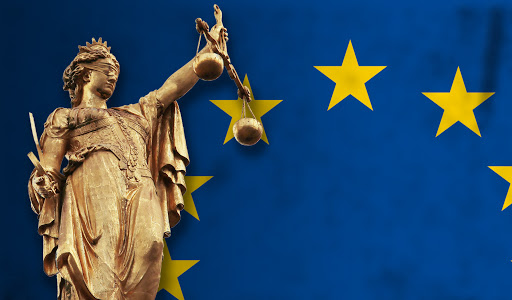 Remedies:
Liability of MS & Compensation 

Conditions:

Rights on individuals
Serious breach 
Casual link between breach of EU law and individual loss
No Horizontal Direct Effect of Directives
[Speaker Notes: Directives are not considered as having direct horizontal effects. This means that an individual may not rely against other individuals on the provisions of a not transposed directive. The full responsibility of the lack of horizontal effects of a Directive must be attributed to the Member State that did not implement (or implemented inadequately) the Directive. Member States are therefore liable for the breach of EU law and individuals may bring action for damages against them.

To offer EU citizens a remedy, EU Courts granted individuals the possibility to seek compensation from the Member State that did not implement the directive.
 
Some conditions need to be satisfied: 
(a) firstly, the directive must confer rights on individuals; 
(b) secondly, we must have a serious breach of the obligation to transpose the directive (either the directive was not implemented in full by the deadline provided or that there is some grave error in the implementation).
(c) thirdly, there is a causal link between the breach and the loss and damage suffered by the individual in question due to the violation of EU law.]
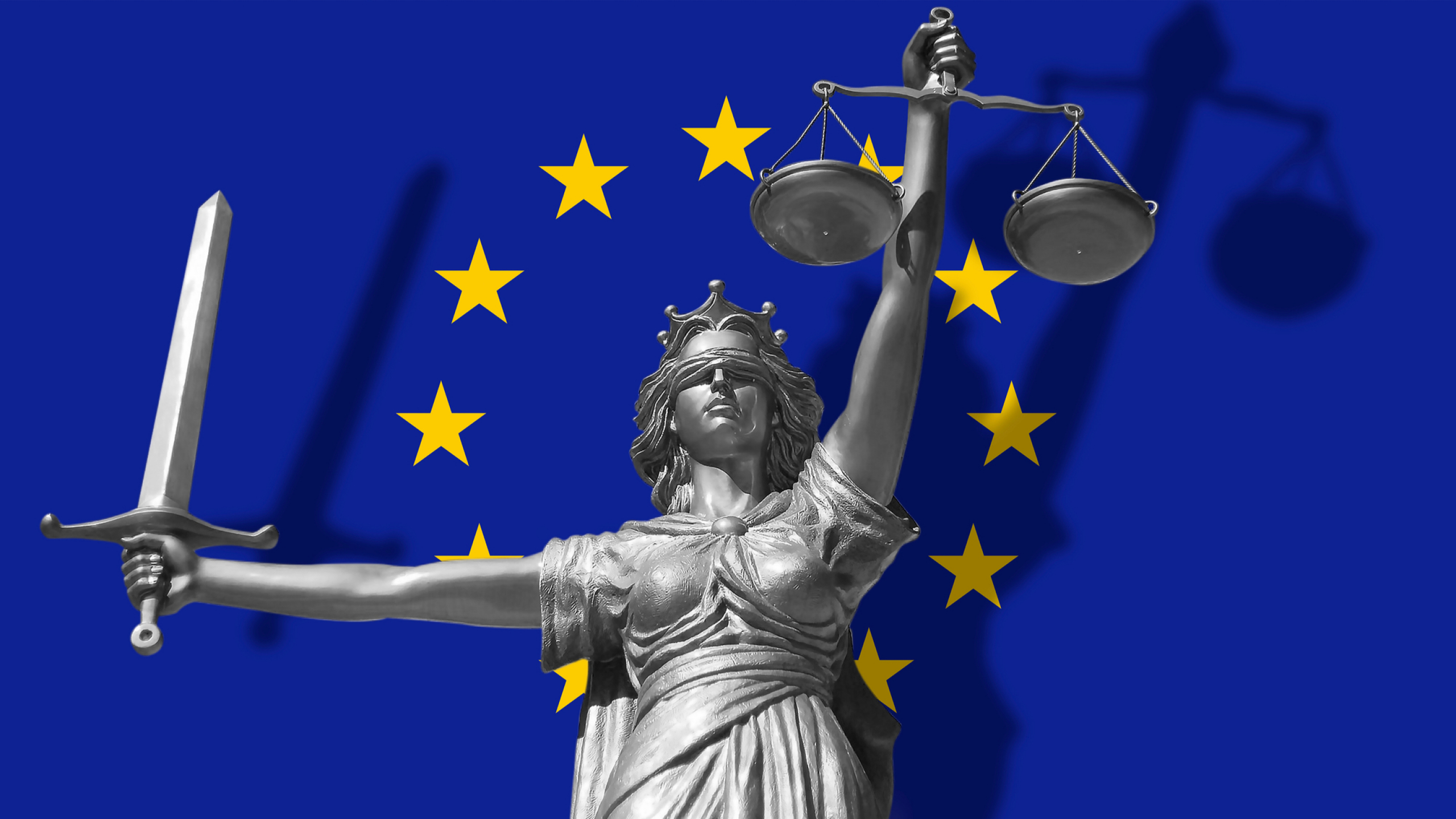 Lack of implementation of a directive
  Conflict between the content of EU law     and national law
  Wrong application or interpretation of EU law
What IS a breach of EU law?
[Speaker Notes: The main breaches of EU law by an EU Member State happen when national authorities:

 Do not fully incorporate a directive into national law by the set deadline. National legislators of EU member States are generally responsible for the implementation of directives.

 EU treaties, Decisions and Regulations are directly applicable and do not need to be implemented. However, when adopted, they are generally translated into national legislation by domestic rules that refer directly to the correspondent EU law, in order to be uniformly and correctly applied at national level. Despite the primacy principle, it may happen that a conflict still exists between a national rule and EU law. This is because the legislator did not modify a preexisting conflict in the national law or because the legislator adopted a new law that does not comply with EU law. 
 
 In addition, it may also happen that national authorities do not apply or interpret EU law correctly in their daily practice. This may be because public officials (as immigration authorities) adopted a practice or a policy in contrast with EU law. Or it may also be the fault of national courts which interpret national legislation against EU law.]
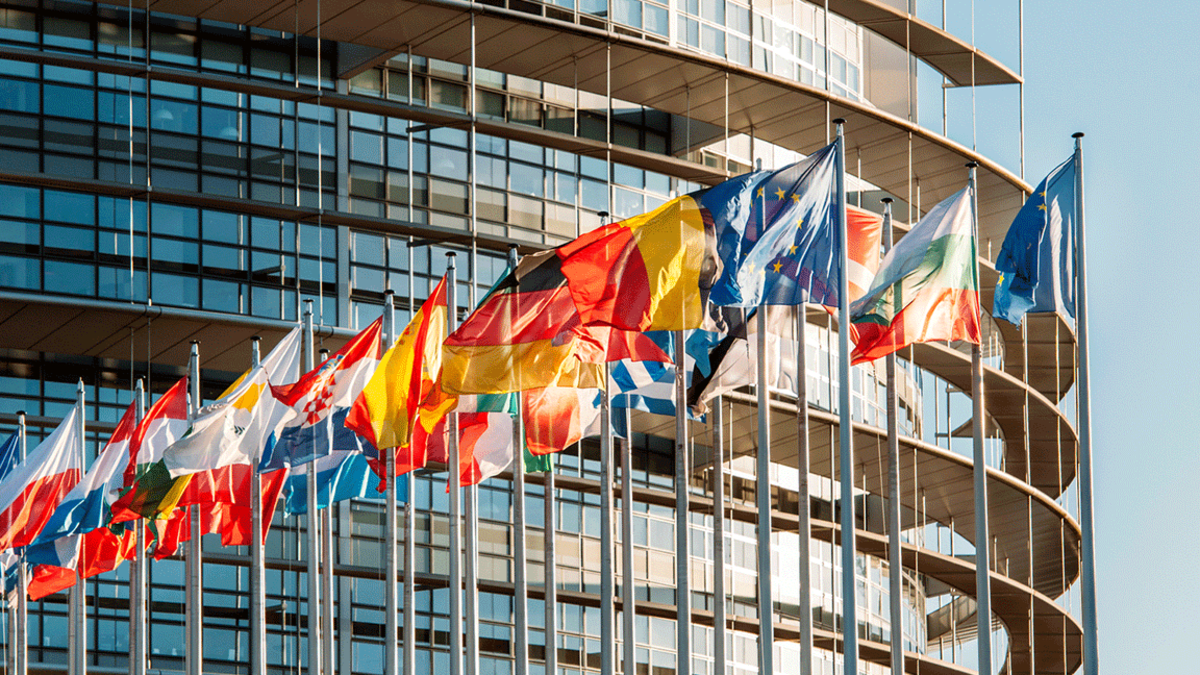 MS authorities (public officials and Judges) apply EU law

For breaches of EU law report to:
 superior national authorities, local courts or ombudsman;
For annulment of a decision & for damage compensation report to:
 national courts.
National Remedies in case of Breach
[Speaker Notes: In all the abovementioned cases, national authorities are responsible for the implementation of directives and for the correct and uniform application of EU law. This applies to any national public authority, including public officials and judges. In case of EU law breach, Member States are liable, irrespective of which authority is responsible of the violation.

Various means of redress and help are available when a Member States violates EU law. The best place to get help is from national bodies of the Member State in question, rather than directly from the EU. 

For instance, if a public official committed a violation of EU law, this may be reported to the superior national authority or to a local court or the national ombudsman. If the breach of EU law may require the annulment of a national decision, it is generally the national courts who have the power to annul a decision of other authorities. If you are seeking compensation for damage, only national courts have the power, where appropriate, to order national authorities to compensate. In that context, the role of local judges is especially important, because they have the power to disapply conflicting national law or even to interpret national law in compliance with EU law.]
Further National Remedies
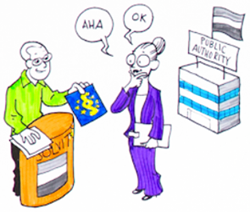 Your Europe Advice
&
SOLVIT
[Speaker Notes: Alternatively, other problem solving instruments are available at national level to help EU citizens in cases of breaches of the EU law. 

‘Your Europe Advice’ is a an information instrument that can offer legal advice on EU rights in matters related to EU law. It can clarify how the law applies in a particular case, as well as explain how you can exercise your EU rights. This is useful before recurring to other legal remedies. In particular, Your Europe Advice may provide information on the rights of EU citizens when moving to another Member State (for travelling, living or working).

SOLVIT is a service provided by the national administration, which deals with cross-border problems related to the misapplication of EU law by national public administrations. There is a SOLVIT centre in every EU Member State. Going through SOLVIT might take less time than recurring to other legal remedies. If the problem goes unresolved, after consulting SOLVIT you can still pursue legal action through a national court or lodge a formal complaint with the European Commission.]
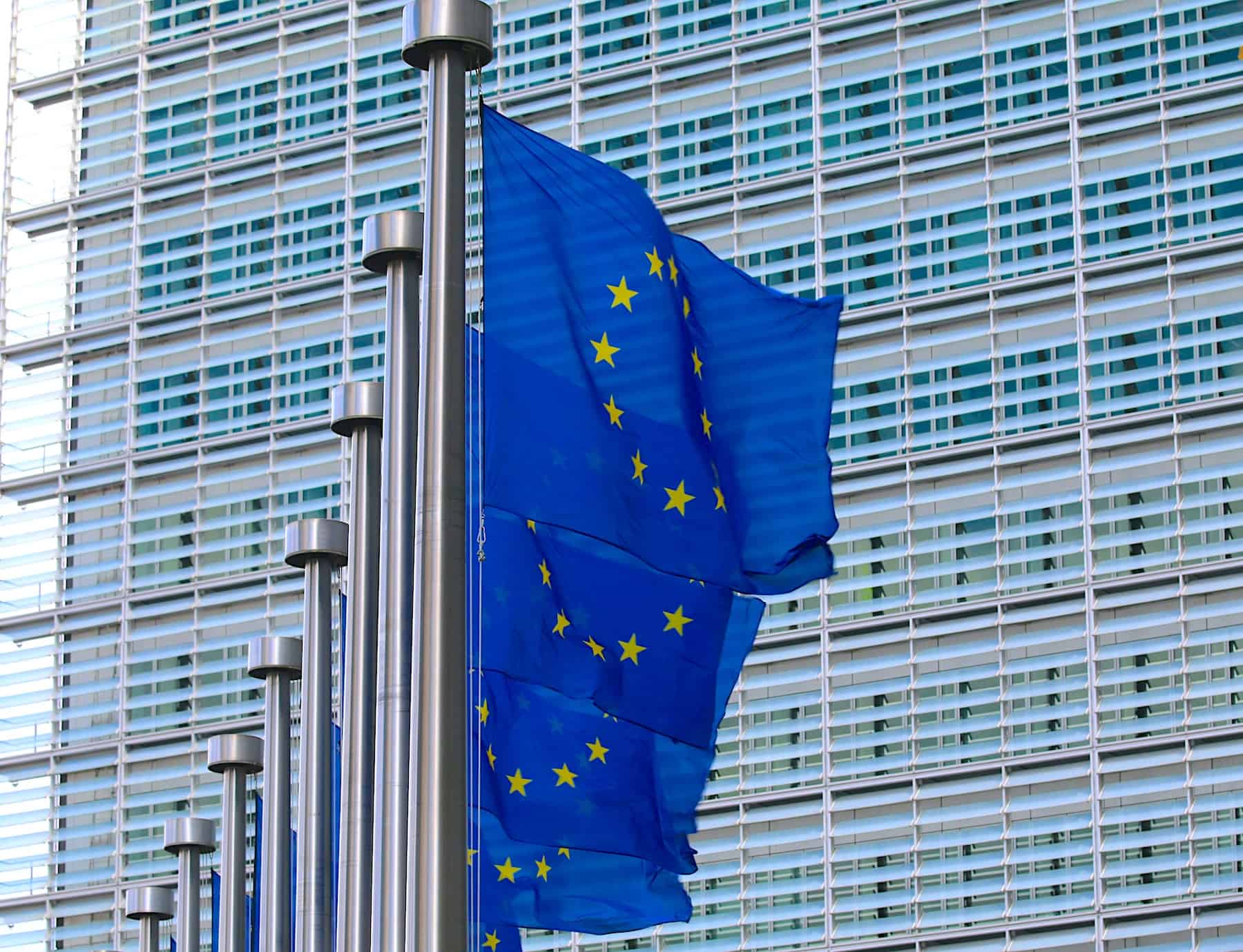 Complaint to the European Commission
By private citizens

Opening of an Infringement Procedure against Member States
EU Remedies in case of Breach
[Speaker Notes: As we just said, EU citizens will usually be able to enforce their rights better in the Member State where they are living. 
However it is also possible to directly report to the EU a violation of EU law by national authorities, by submitting a complaint to the EU Commission. Especially if national authorities repeatedly fail to properly implement or to correctly apply EU laws, the Commission may launch a formal infringement procedure against the Member State in question. 
The European Commission may be directly contacted in any EU official language by private citizens (without legal support) about any measure, absence of measure or practice by national authorities that may be considered in breach of EU law. The European Commission can only take up a complaint if it is about a breach of Union law by public authorities. If the complaint is about the action of private individuals or bodies (unless it can be shown that national authorities are somehow involved), a solution at national level has to be tried (courts or other ways of settling disputes). 

If after the opening of the infringement procedure, the issue is still not settled, the Commission may refer the case to the Court of Justice. We will find out more about the powers of the EU courts in this matter in the next module.]
Suspect of a breach of EU law 
Informal inquiries with national authorities

If answers insufficient  
open an infringement procedure

If the breach persists 
reasoned opinion
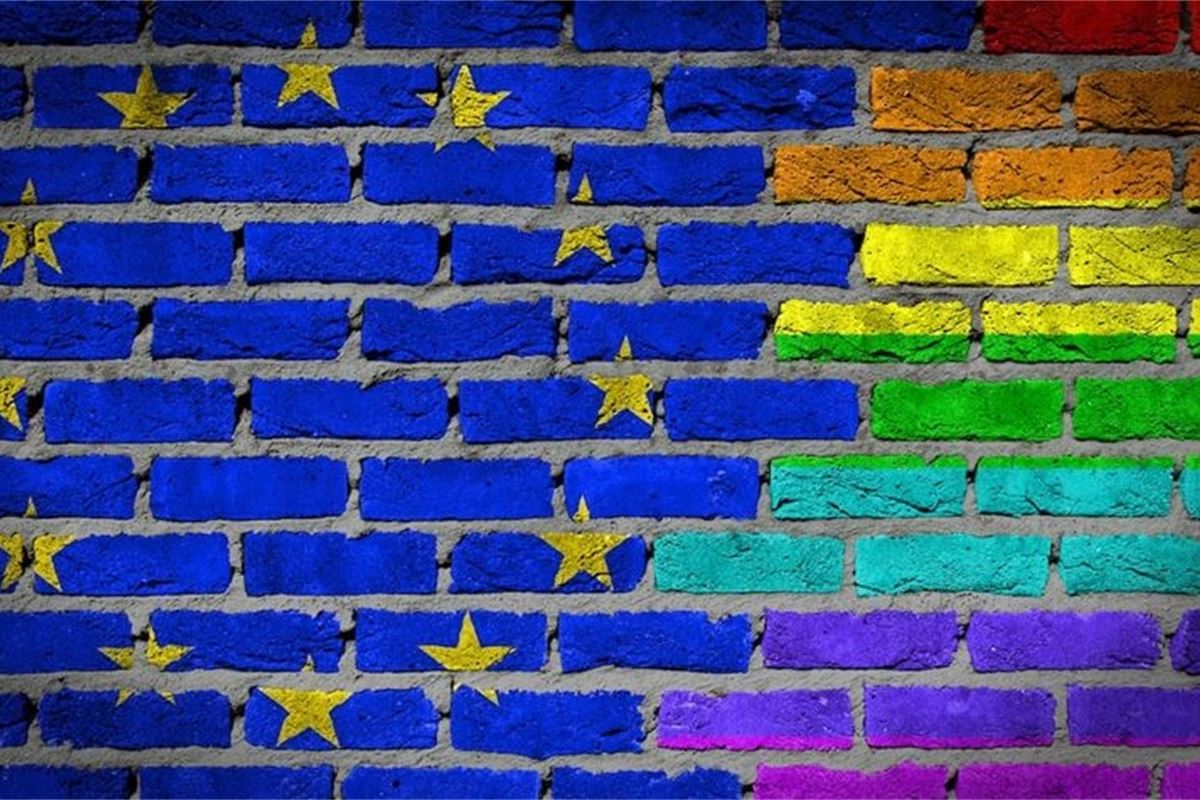 Example of opening of an infringement procedure
[Speaker Notes: Let’s see now an example of opening of an infringement procedure to see how this works in practice. The Commission recently started infringement procedures against Hungary and Poland related to the equality and the protection of fundamental rights.

Hungary adopted laws that prohibits individuals under 18 to access content that promotes or simply portrays the so-called ‘divergence from self-identity corresponding to sex at birth, sex change or homosexuality’. Several Polish regions and municipalities adopted resolutions on the so-called ‘LGBT-ideology free zones’. 

Both approaches are considered to be contrary to the EU values and in breach of the EU fundamental rights. In both cases the Commission started inquiries on the new measures and considered that the answers from the two member States were insufficient and not appropriate. After the formal opening of the infringement procedure, the two Member States have two months to respond to the arguments put forward by the Commission and to repair the breach. Otherwise, the Commission may decide to send them a reasoned opinion and in a further step refer them to the Court of Justice of the European Union. In the next module we will see in more details how infringement procedures are carried on before the Court of Justice.]
Case-study: Breach of EU law & Remedies
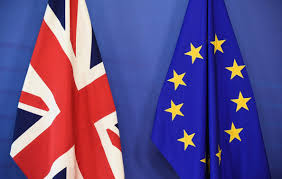 UK policy on mobile EU citizens: 
violation of EU Directive on free movement
[Speaker Notes: Let’s see how these remedies work in practice with a case study that some of you may be aware of, because it involves homeless mobile EU citizens and FEANTSA took direct action to report a breach of EU law by the UK. 

Under a policy published in 2017 (thus before Brexit) by the British Home Office, rough sleeping was deemed an abuse of EU free movement rights and on the base of this policy EU citizens encountered sleeping rough in the UK started to be removed from the territory.

Free movement of persons is a shared competence between the EU and the MS. The EU rules governing free movement for mobile EU citizens are contained in Directive 2004/38. UK implemented this directive in national legislation, but such an application and interpretation of the Directive was to be considered in breach of EU law because rough sleeping cannot be regarded as an abuse of rights under the 2004/38 Directive. Even if the British policy was more recent, the Directive must prevail because of the primacy of EU law on UK law.]
Remedies at UK national level
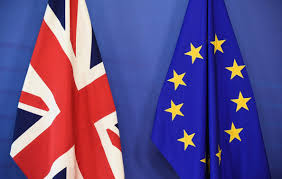 [Speaker Notes: As we just said it is for national courts to guarantee the uniform and correct application of EU law in Member States. A national proceeding for judicial review was started in the UK against the Home Office policy. The complaint that FEANTSA filed before the Commission was included in the documents provided by the Public Interest Law Centre in the application for permission to apply for the judicial review.  

In addition, individual cases of removal orders of EU citizens found sleeping rough were appealed before national Courts in order to ask direct application of EU law or in alternative to ask national judges to send a request for preliminary ruling to the Court of Justice. 

On 14 December 2017, the United Kingdom High Court ordered the Government to stop deporting homeless EU citizens after ruling that the  abovementioned Home Office policy was to be considered in breach of EU law. This ruling demonstrated the powers of national judges in ensuring the correct application of EU law inside Member States.]
Remedies at EU level
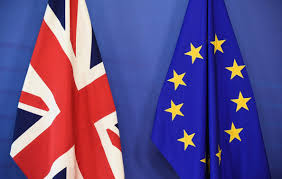 [Speaker Notes: Remedies at EU level were also exploited for this case. Considering that the UK policy represented a strong violation of EU free movement law, FEANTSA drafted and filed a complaint to the EU Commission. In such cases, the Commission has 12 months to reply. Following the abovementioned ruling of the British High Court declaring the policy illegal, the Commission considered that an action at EU level was not anymore necessary.

FEANTSA also reported the alleged breach to the EU citizens task force of the European Parliament and actively lobbied for questions by MEP.

The complaint was also sent to the Task Force of the EU Commission for Brexit Negotiations.]
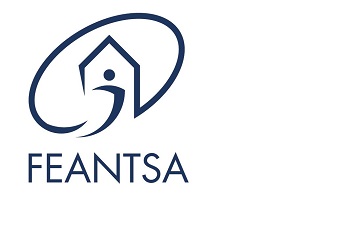 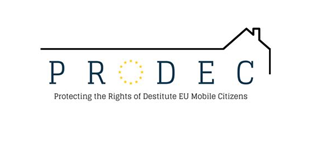 Thanks for your attention!for further questions or comments please contact us at simona.barbu@feantsa.org
[Speaker Notes: We have reached the end of this module. 

In the next module, we will go into detail about the power of the Court of Justice of the European Union.

Thank you for your attention!]